Charlotte Mason, portrait by Fred Yates 1901
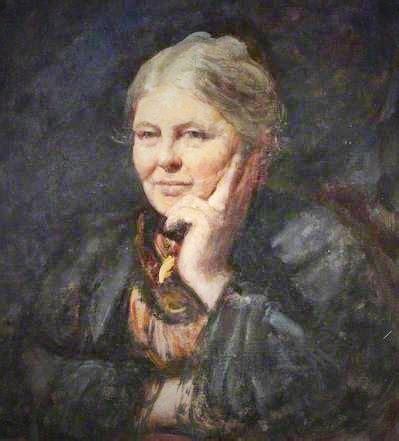 Henrietta Franklin, c.1895
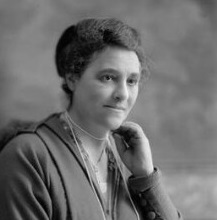 Emeline (Lienie) Steinthal, c.1886
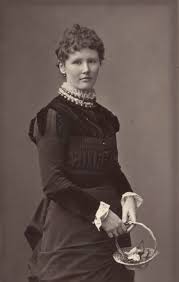 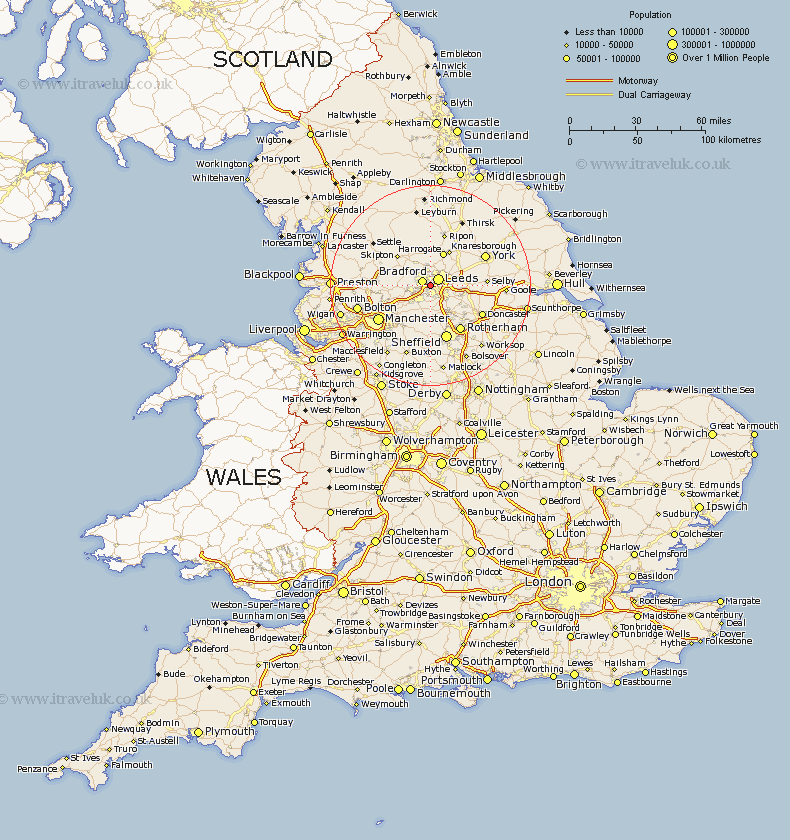 Drighlington, Yorkshire, c.1910
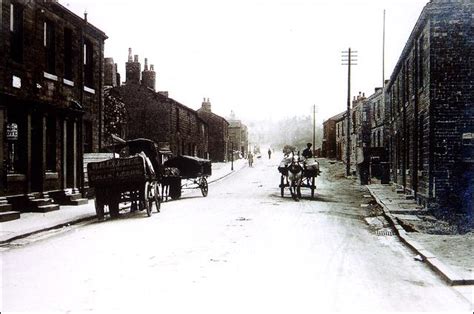 Drighlington, Yorkshire, c.1910
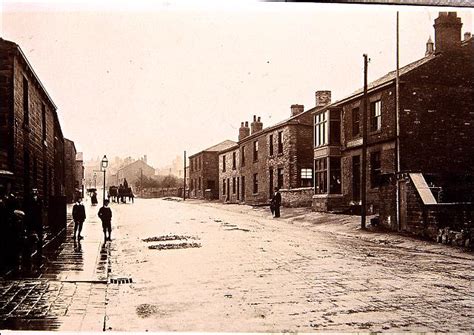 Drighlington Town Band, c.1910
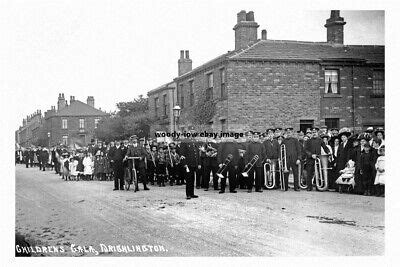 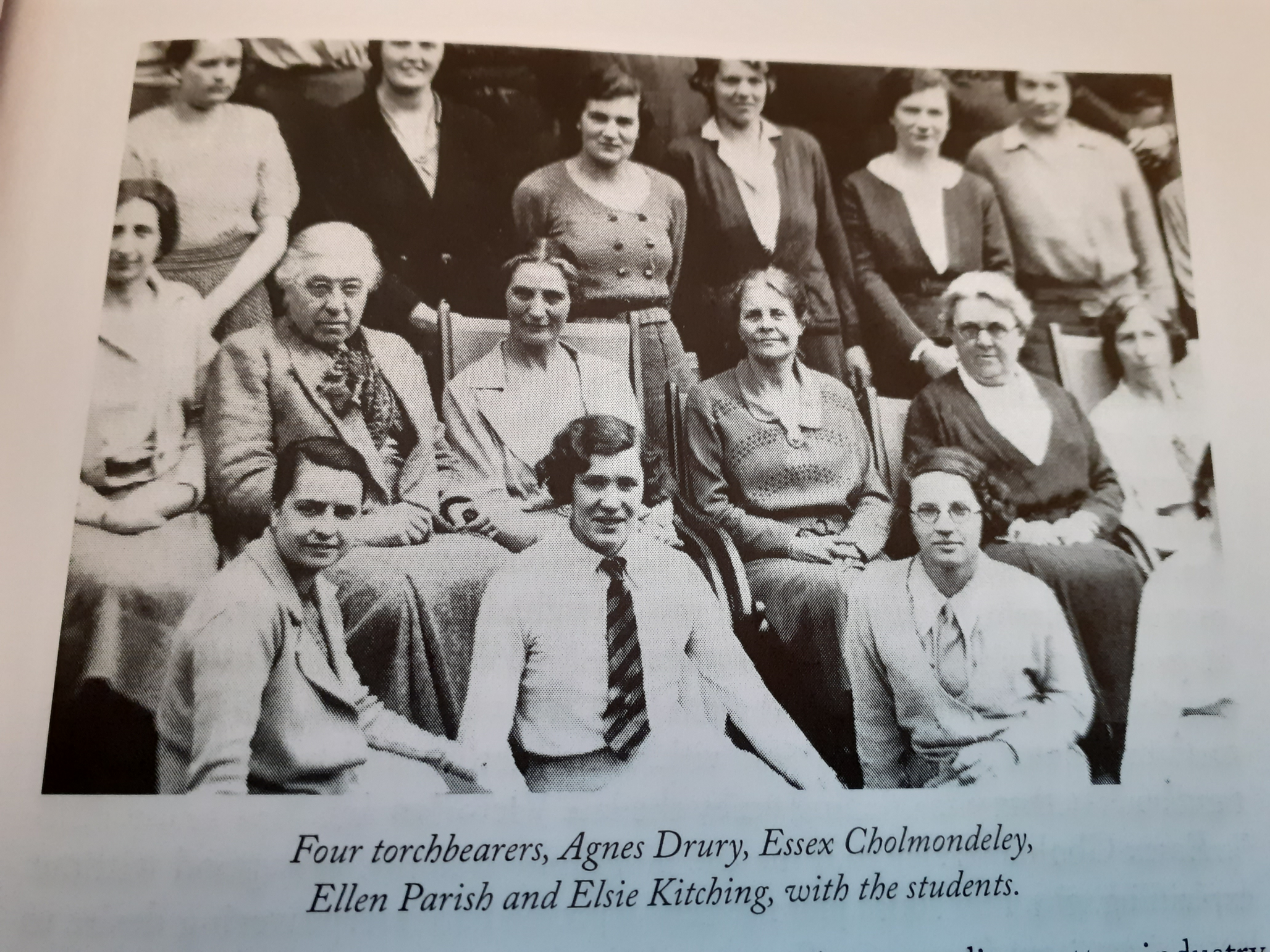 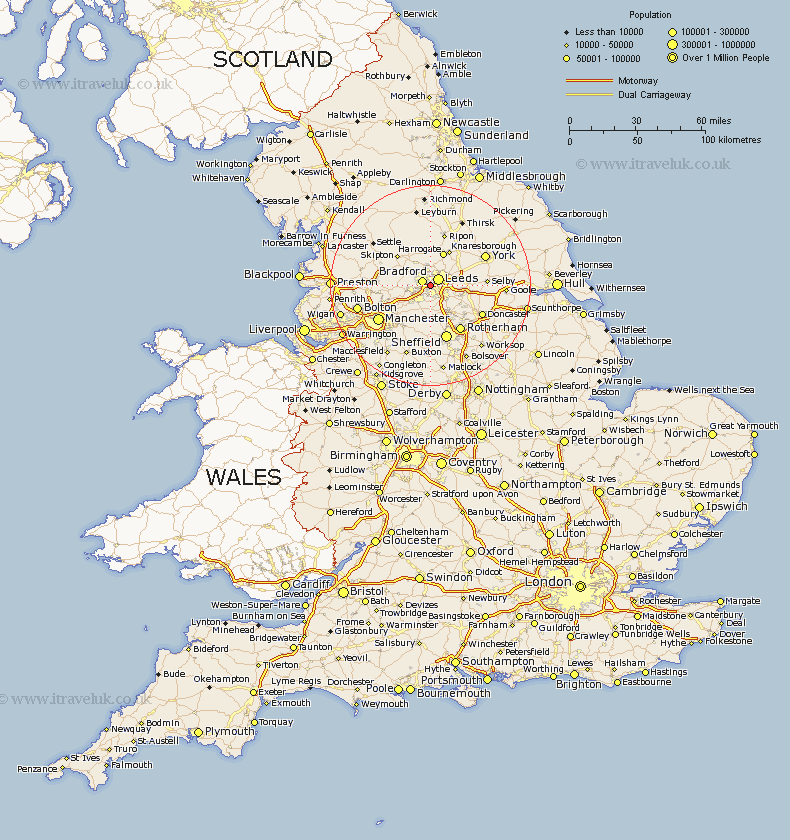 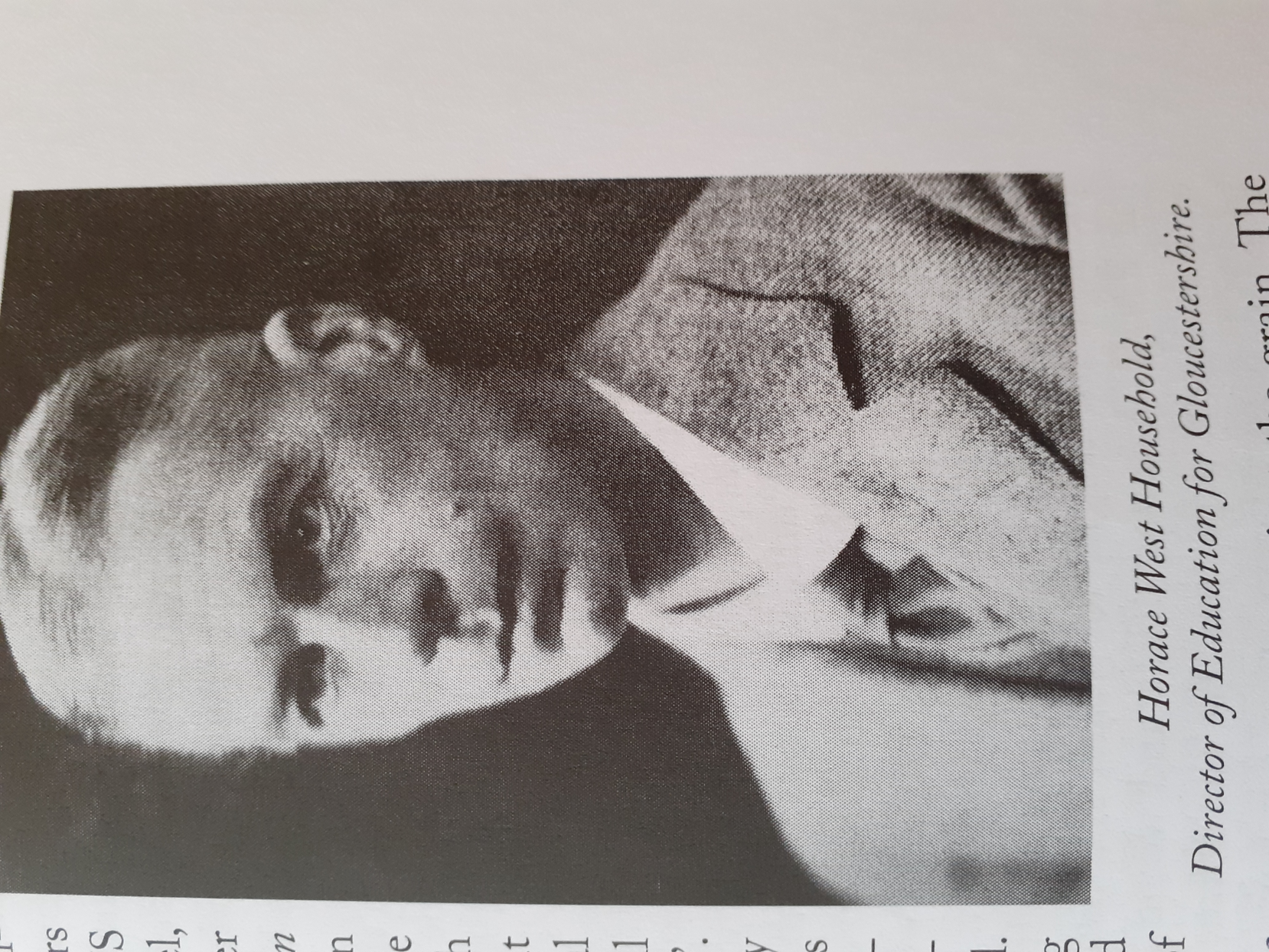 Gloucestershire countryside around Slad
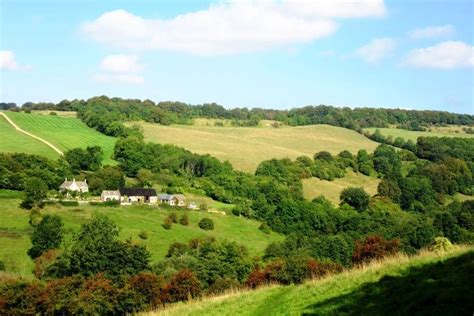 Slad Elementary School, Gloucestershire
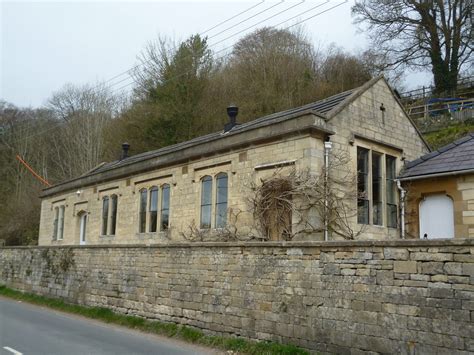 Helen Wodehouse, c.1925
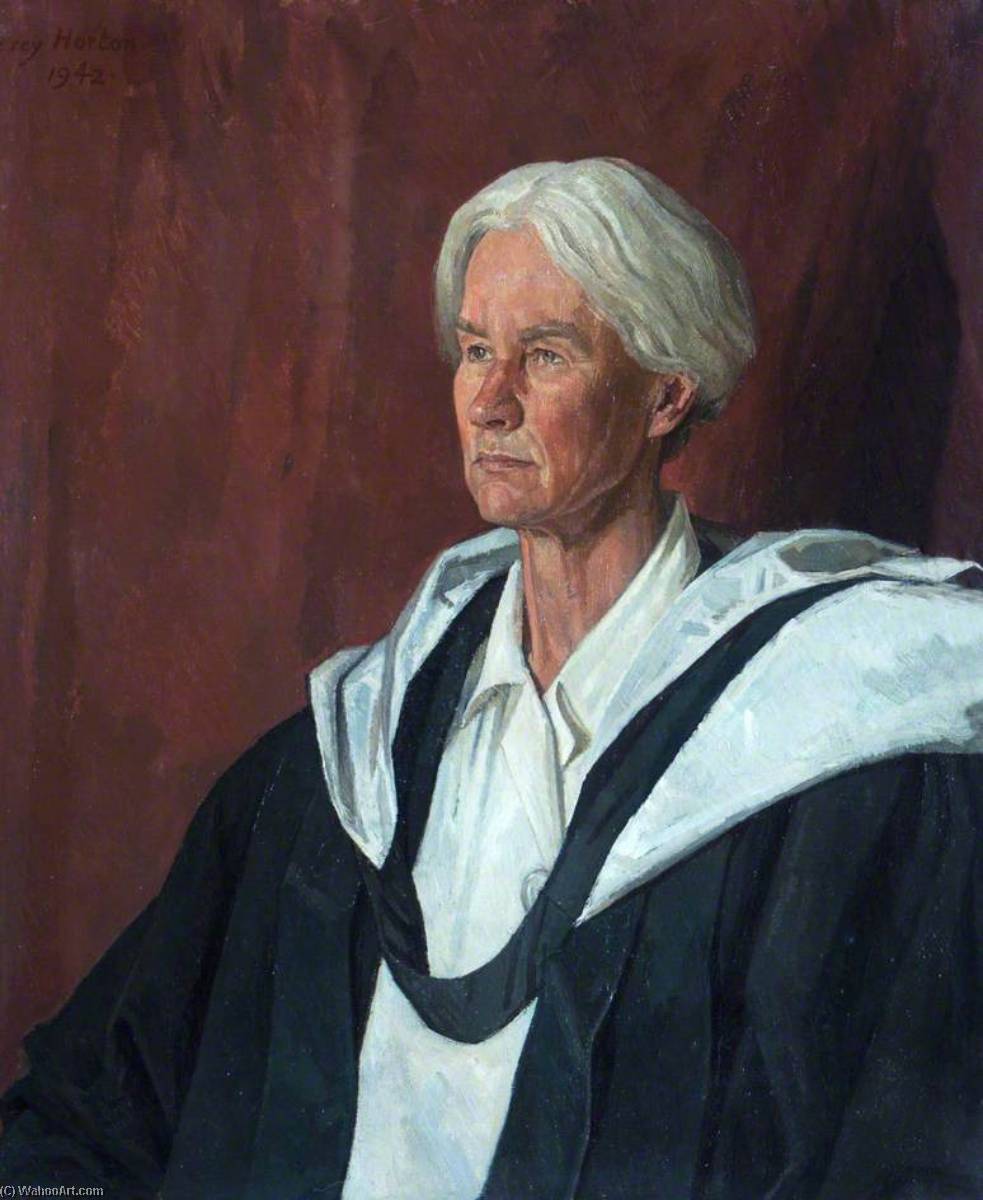 Oscar Browning, as caricatured in Vanity Fair (1888)
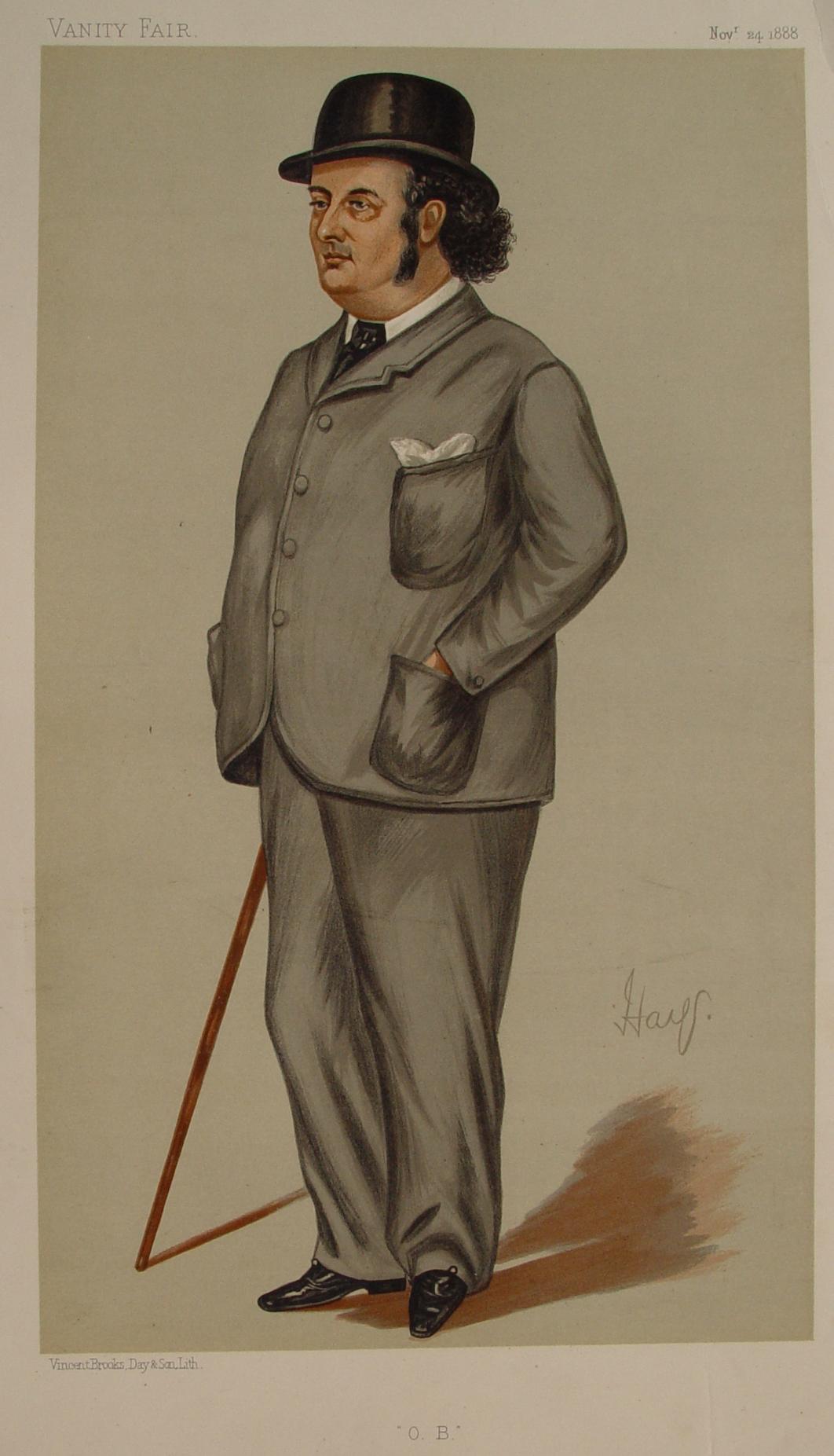